Емкость рынка грузовых автомобилей выросла на 13,4%
По данным маркетингового агентства НАПИ (Национальное Агентство Промышленной Информации) за 7 месяцев текущего года на покупку новых грузовых автомобилей было потрачено 436, 2 млрд. руб. Несмотря на снижение продаж «в штуках» по сравнению с январем-июлем прошлого года на 11%, емкость рынка новых грузовых автомобилей выросла на 13,4% за счет существенного роста цен. За семь  месяцев прошлого года средневзвешенная цена нового грузовика составила 7,2 млн. руб. , в текущем году – 9,2 млн. руб.  Лидерами по темпам роста продаж в «штуках» и «деньгах» стали китайские грузовики.
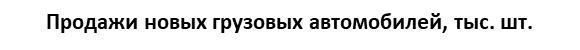 Финансовая емкость рынка грузовых  автомобилей, млрд. руб.
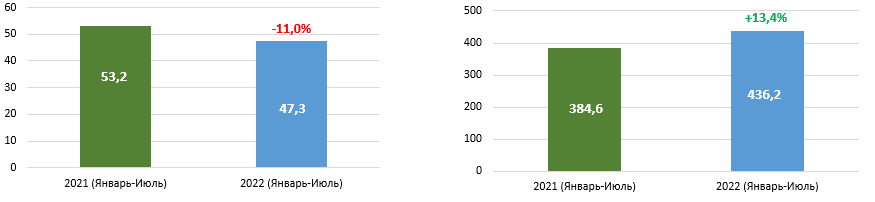